Tání permafrostu na Sibiři
Postup: 
prohlédneme si společně snímek 
ve trojicích si přečtete krátké články a zvýrazníte si důležité informace
vyvodíme příčiny a důsledky 
budeme pracovat s informacemi 
vytvoříme plakát
všechny informace společně shrneme
Cíl: porozumět tomu, proč dochází k tání permafrostu 
Naučíme se: příčiny   a důsledky, cyklus zpětné vazby
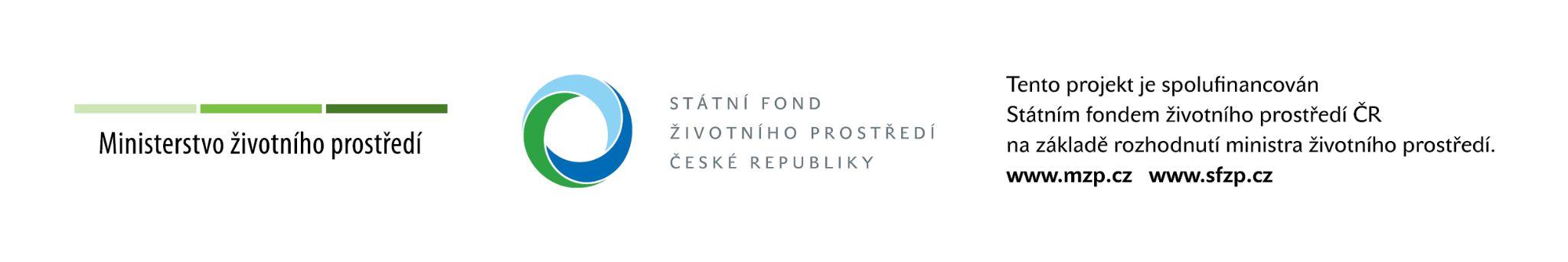 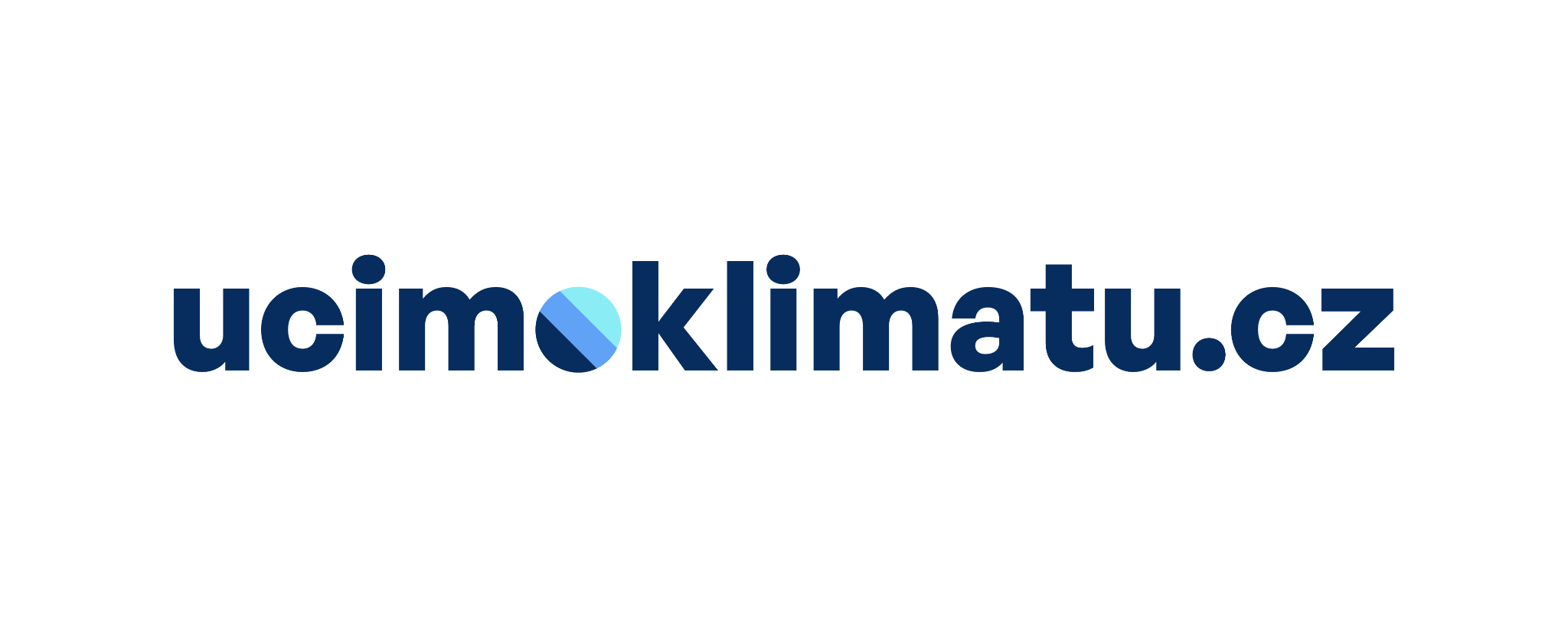 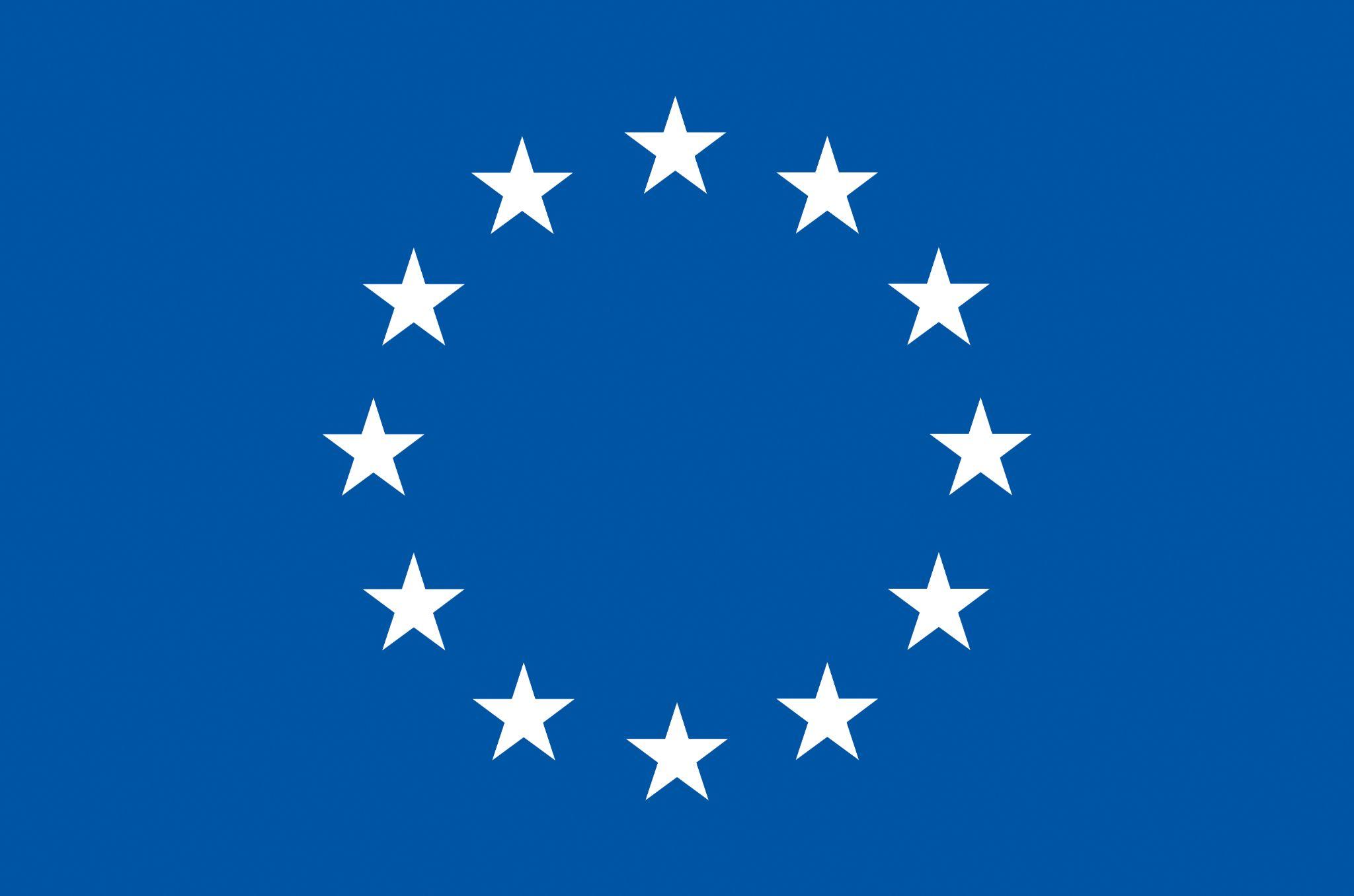 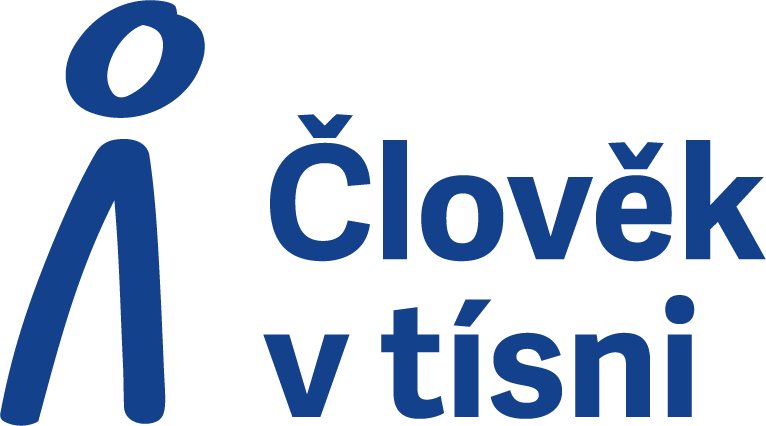 1
Prezentace je upravitelná. Za úpravy oproti originálu nenese Člověk v tísni, o. p. s. odpovědnost.
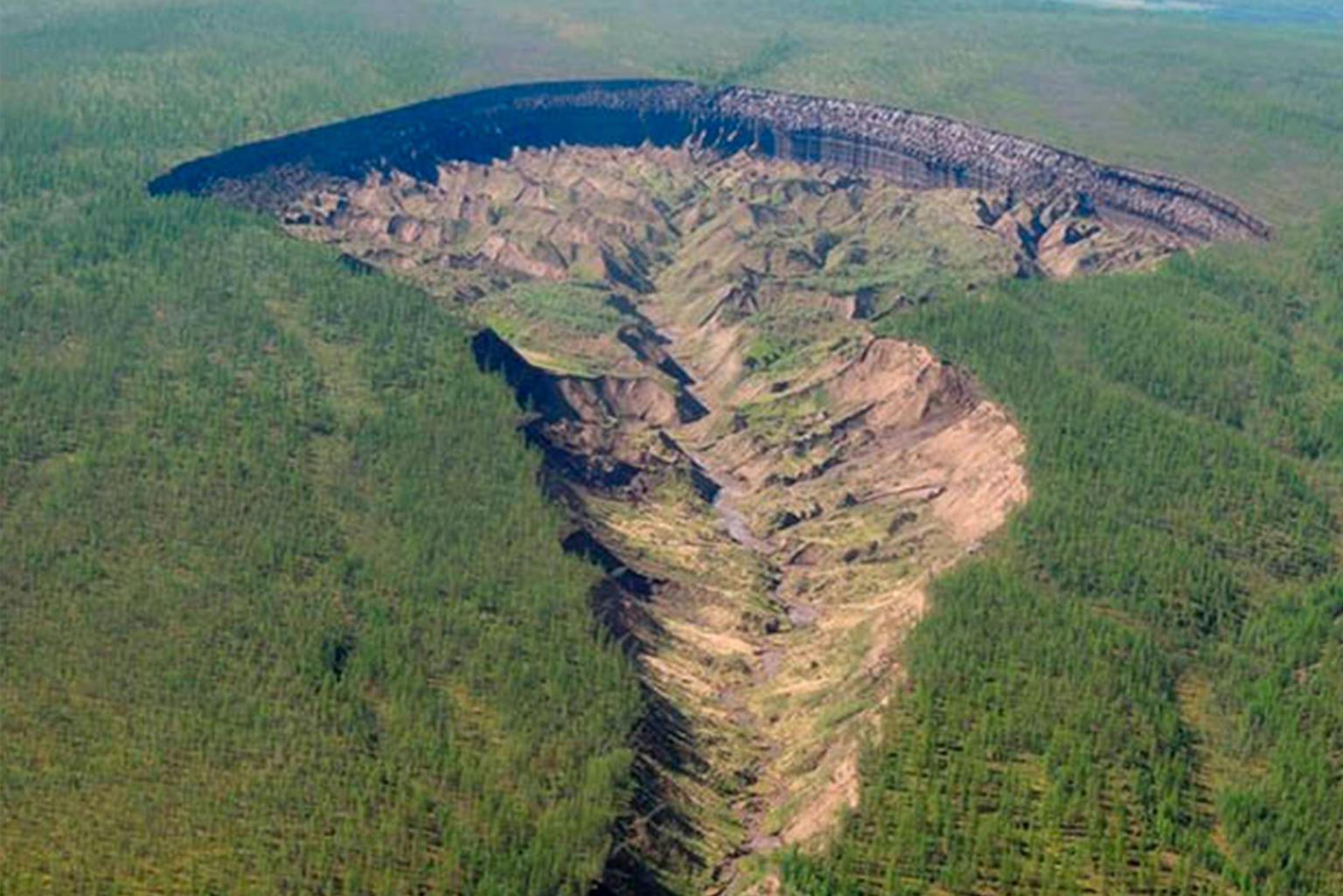 2
Příčiny a důsledky tání permafrostu
Důsledky
Příčiny
Problém
3
Příčiny a důsledky tání permafrostu
rychlejší uvolňování CO2   a metanu do atmosféry
oteplování
Sibiř
zvyšování aktivity mikroorganismů v permafrostu
vývoj       v přírodě
Arktida
Důsledky
Příčiny
Problém
zvýšení teploty
změna migračních tras zvěře
činnost člověka
trvale zmrzlá půda
pokrývá cca 30 mil. km2 planety
nové bakterie, viry
vznik nových oblastí k osídlení
působení skleníkových plynů
změna vegetačního období
poničení stávající infrastruktury
4
Uvolňování metanu a CO2
Z tajícího permafrostu se uvolňují obrovské zásoby půdního uhlíku ve formě CO2 a metanu…
Globální oteplování se zrychluje
Skleníkové plyny z tajícího permafrostu v pozitivní zpětné vazbě přispívají k růstu…
Tání permafrostu
V oblastech kolem polárního kruhu, jako například na Sibiři, Aljašce či v Grónsku…
Zvyšování teplot v arktických oblastech
Jedním z míst, kde se globální oteplování projevuje nejvýrazněji, je arktické pásmo…
Půdní eroze, pohyb
Tající půda se hýbe a propadá, dochází k masivní erozi.
Z tající půdy se uvolňují životaschopné spory hub, semena, ale i bakterie a viry…
Nebezpečí šíření bakterií
Oteplování arktických oblastí má rozsáhlý dopad na místní ekosystémy…
Proměna ekosystémů
Propadání měst
Destabilizující se podloží ohrožuje města a další infrastrukturu…
Nové příležitosti
Tající permafrost může v některých oblastech znamenat jistá pozitiva…
Změna tradičního způsobu života
Arktické a subarktické oblasti jsou osídleny řadou původních etnik závislých na lovu…
5
Globální oteplování se zrychluje
Zvyšování teplot v arktických oblastech
Uvolňování metanu a CO2
Tání permafrostu
Půdní eroze, pohyb
Proměna ekosystémů
Nebezpečí šíření bakterií
Změna tradičního způsobu života
Propadání měst
Nové příležitosti
6
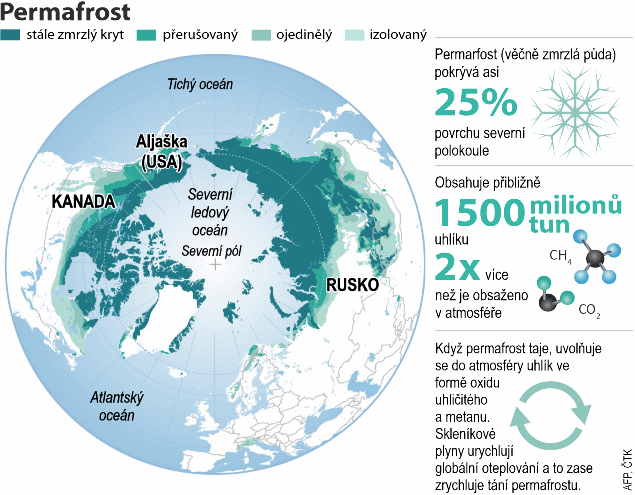 7
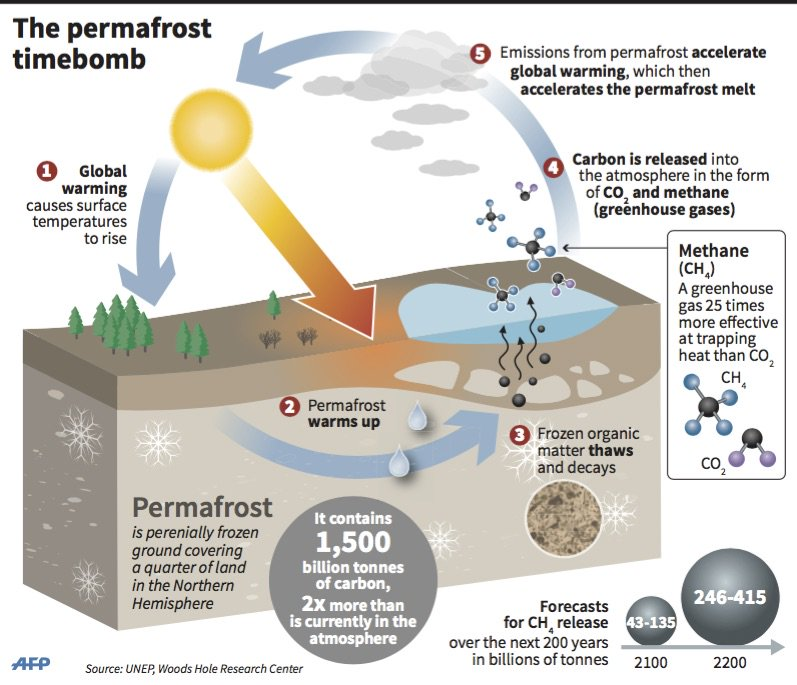 8